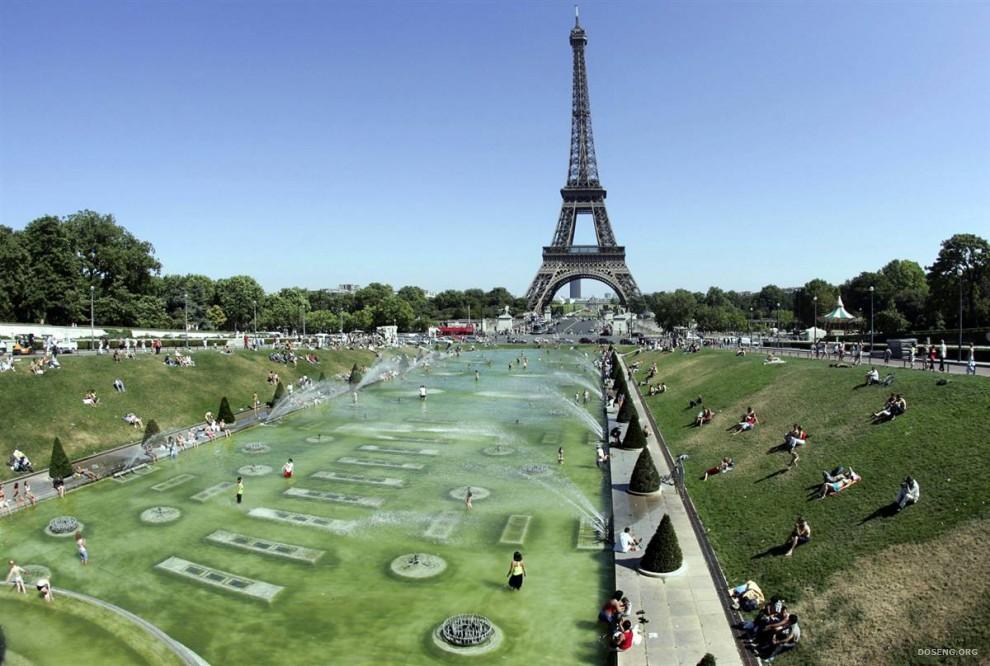 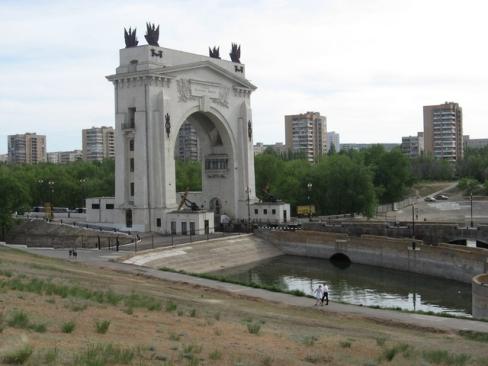 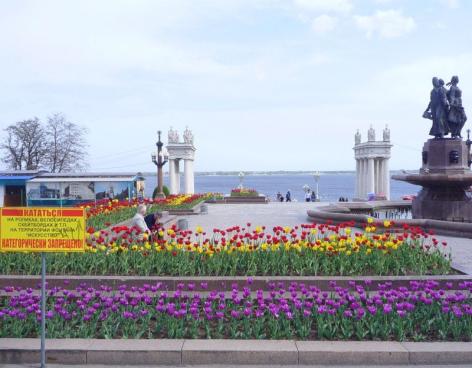 Voir Paris et mourir!
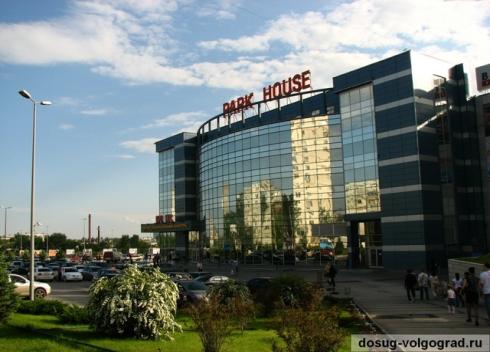 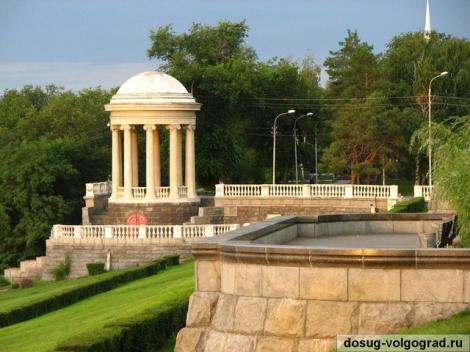 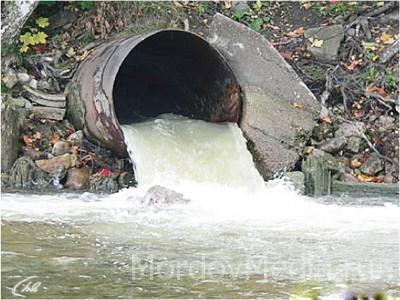 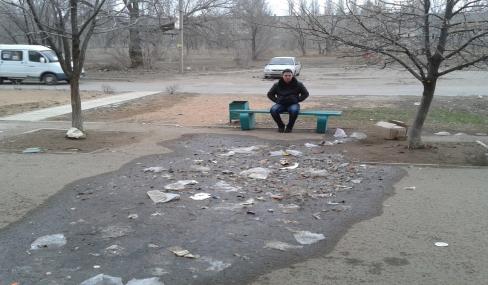 L’eau, l’air et la terre sont
 touchés par la pollution.
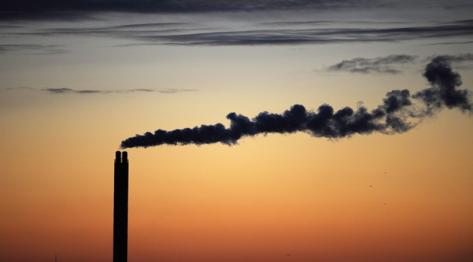 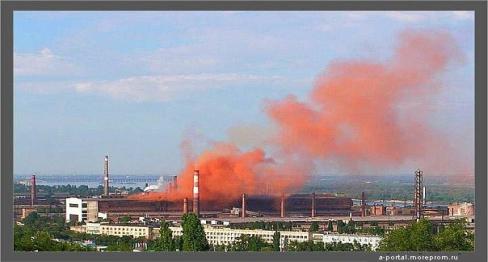 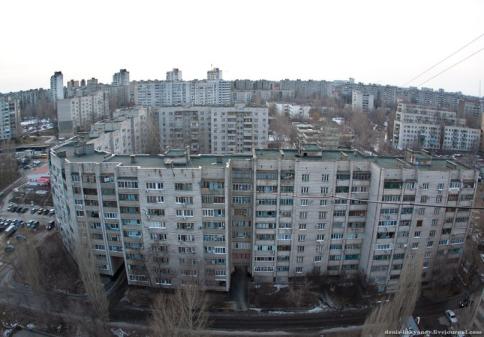 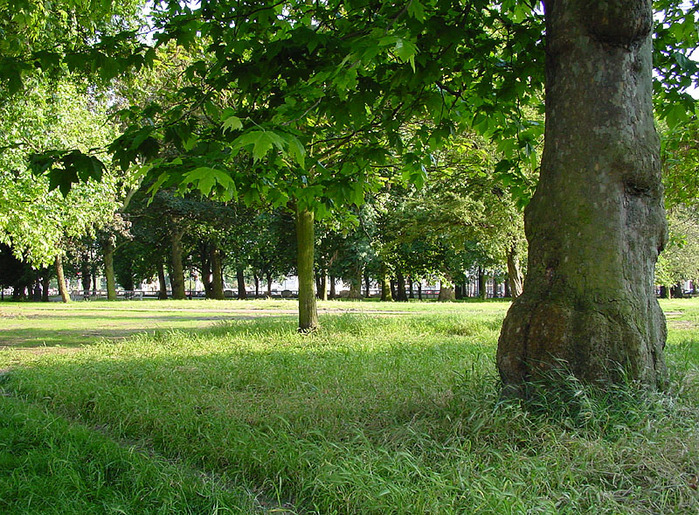 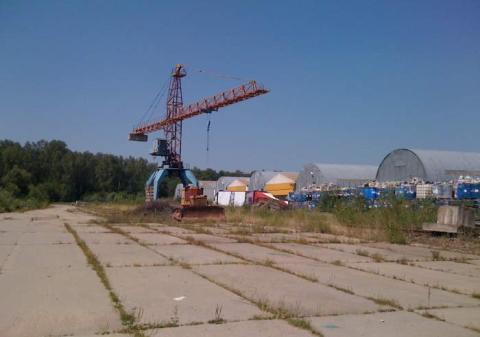 Le manque de végétation
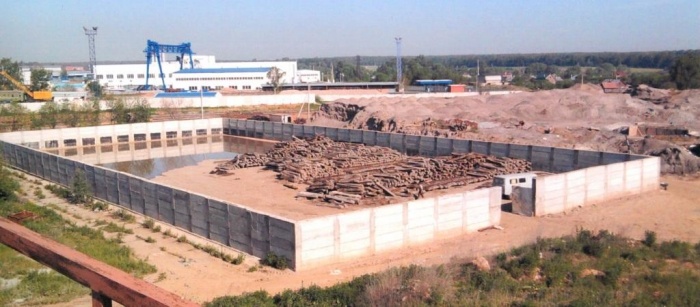 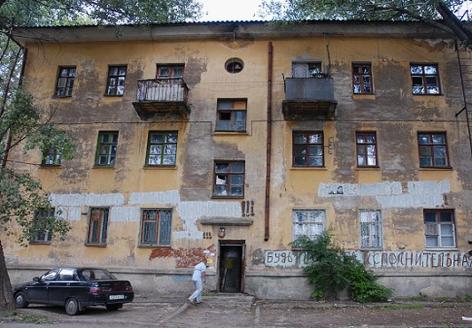 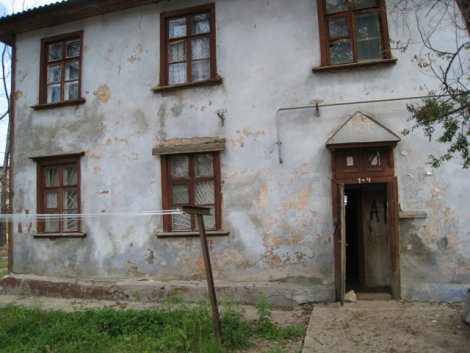 La vétusté des bâtiments
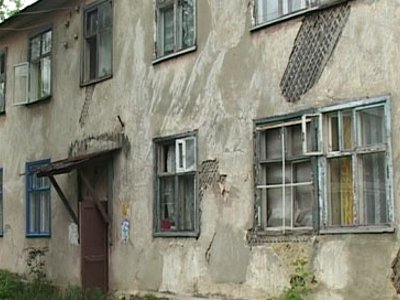 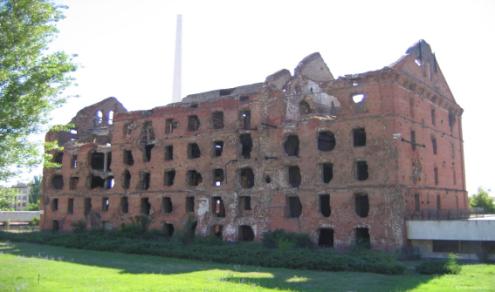 Trouvez les différences!
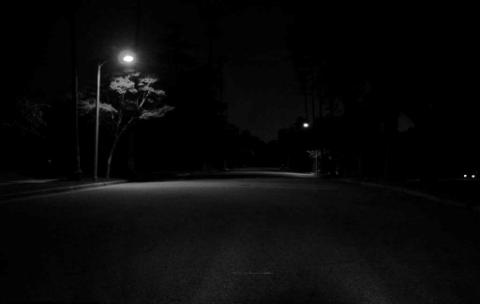 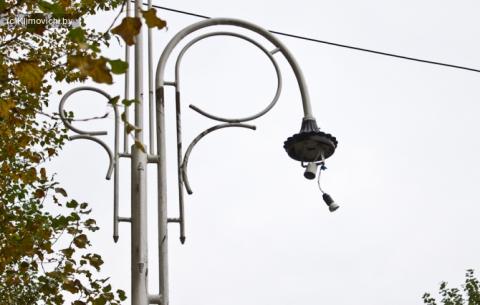 L’éclairage urbain
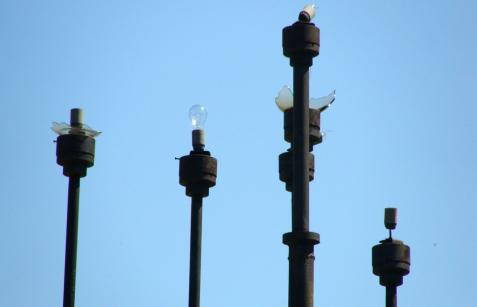 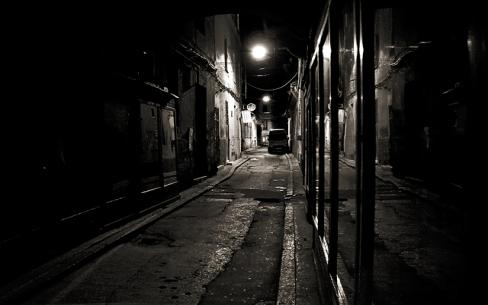 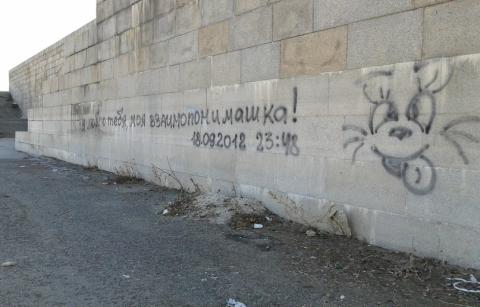 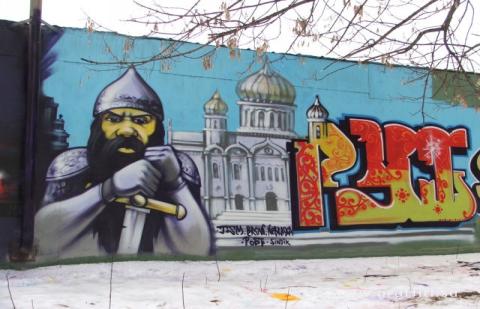 L e s   t a g s
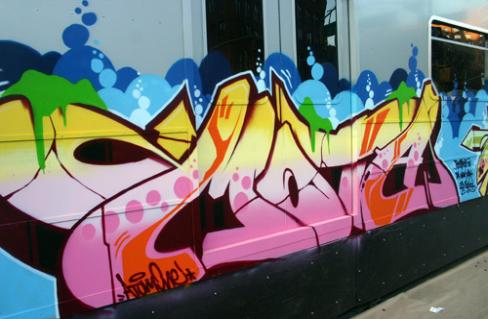 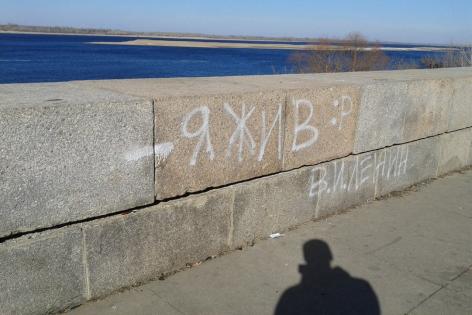 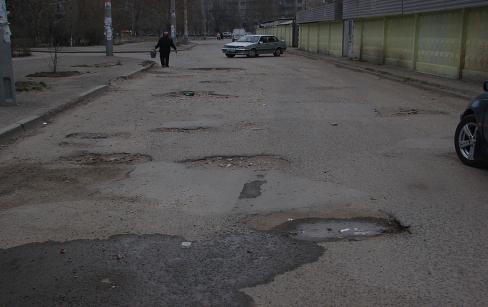 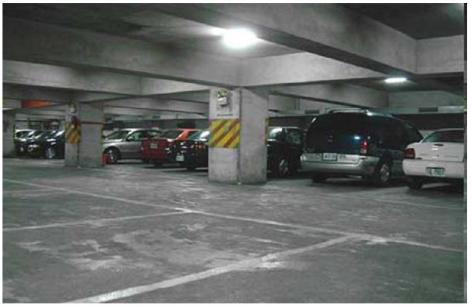 Les stationnements sauvagesLes routes
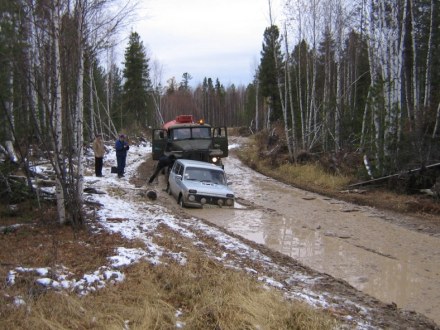 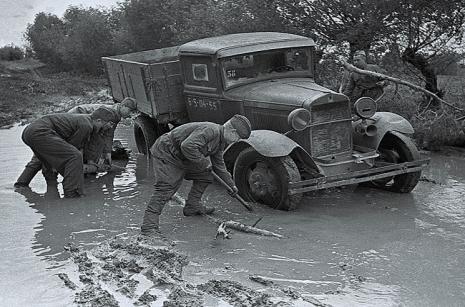 Trouvez les différences!
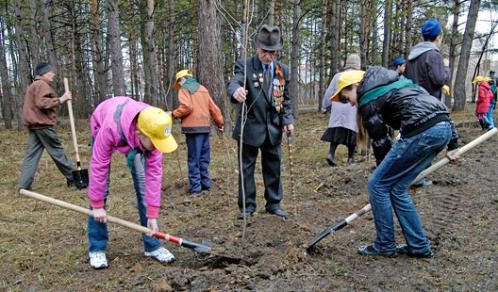 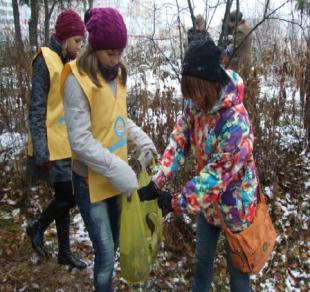 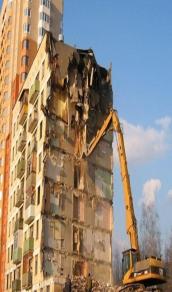 Les solutions des problèmes
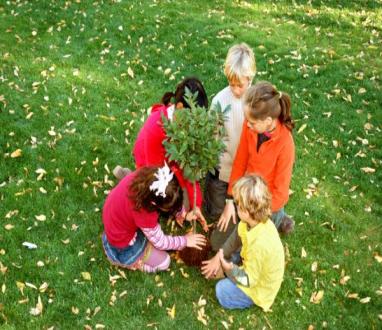 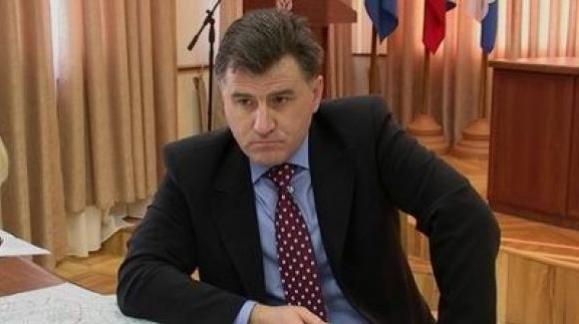 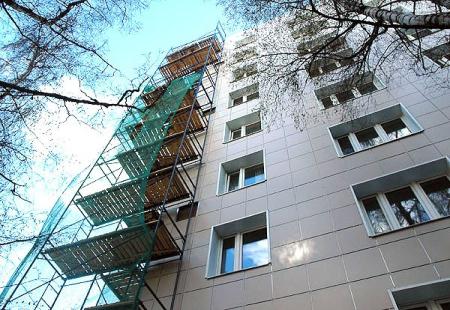 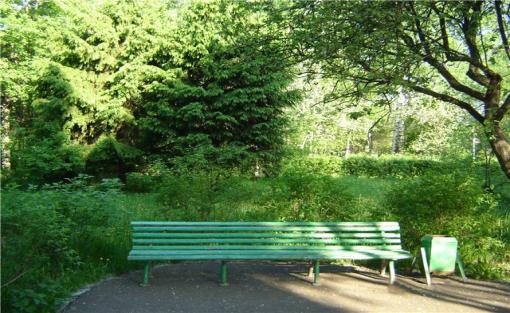 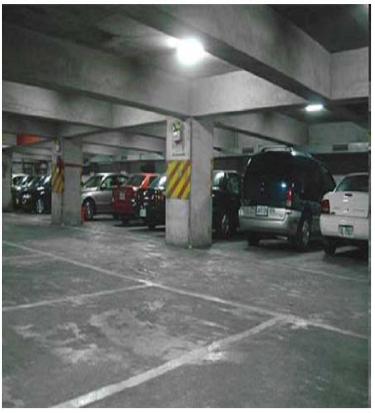 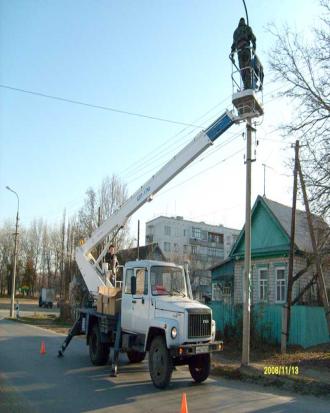 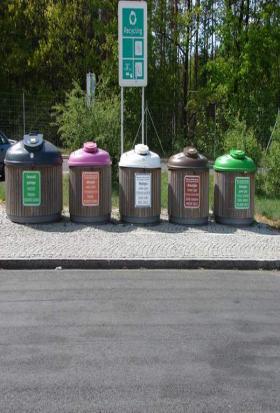 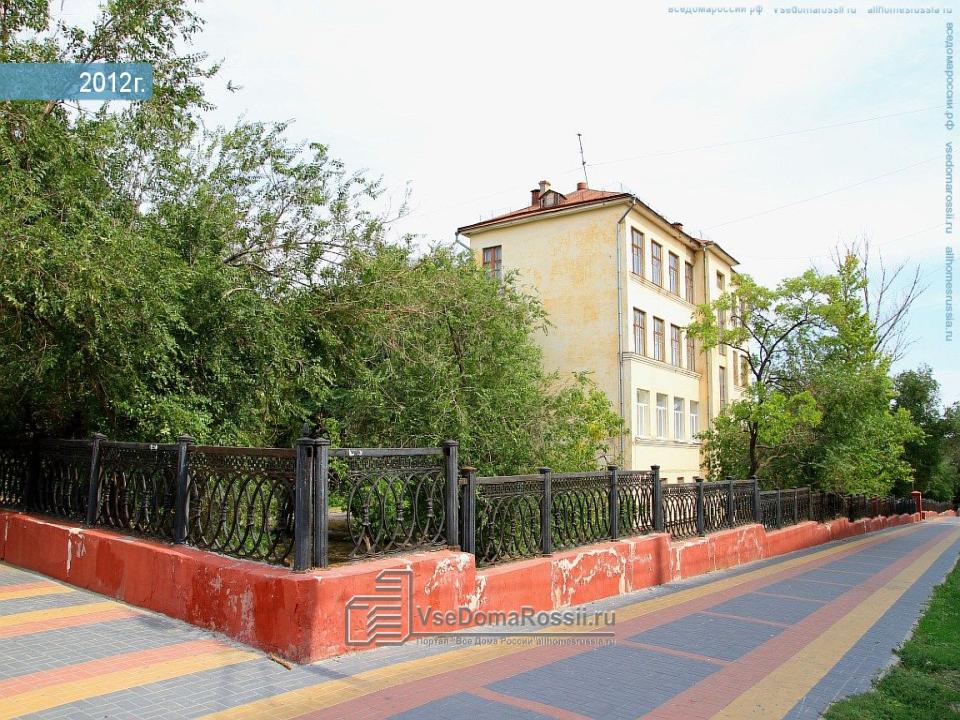 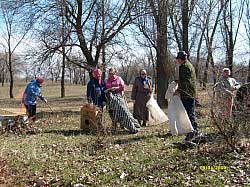 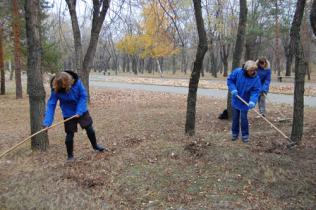 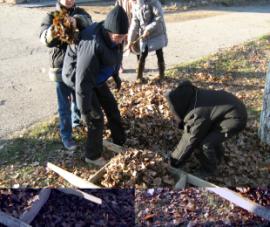 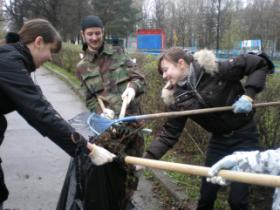 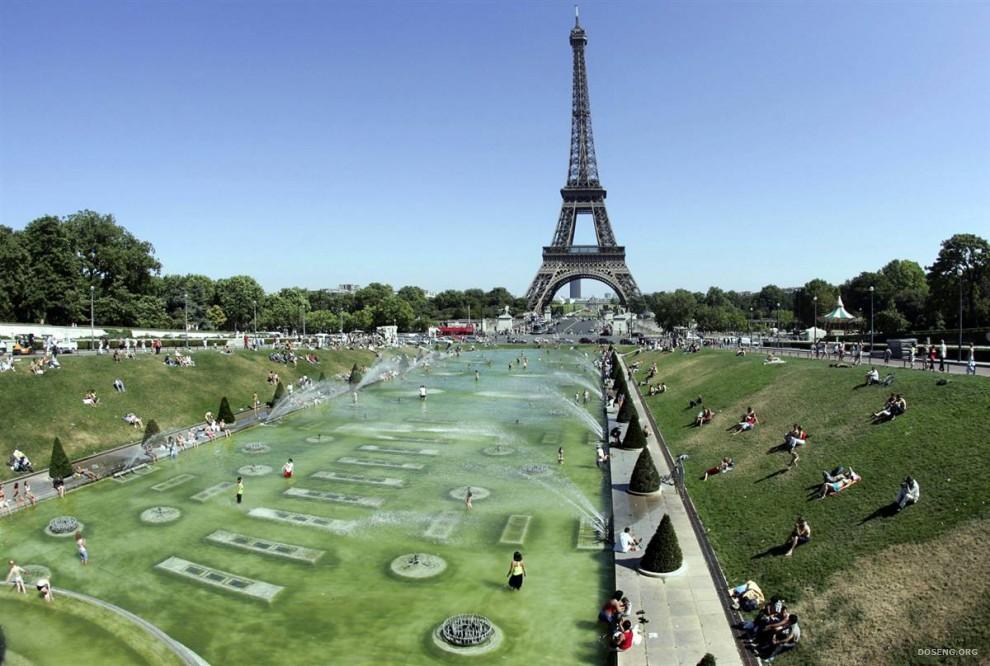 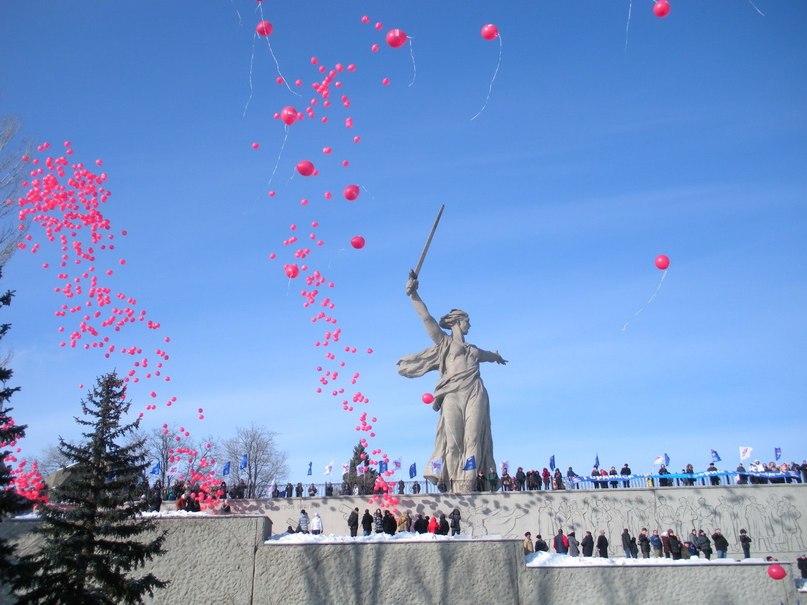 Voir Paris et mourir!
Voir Volgograd et mourir!